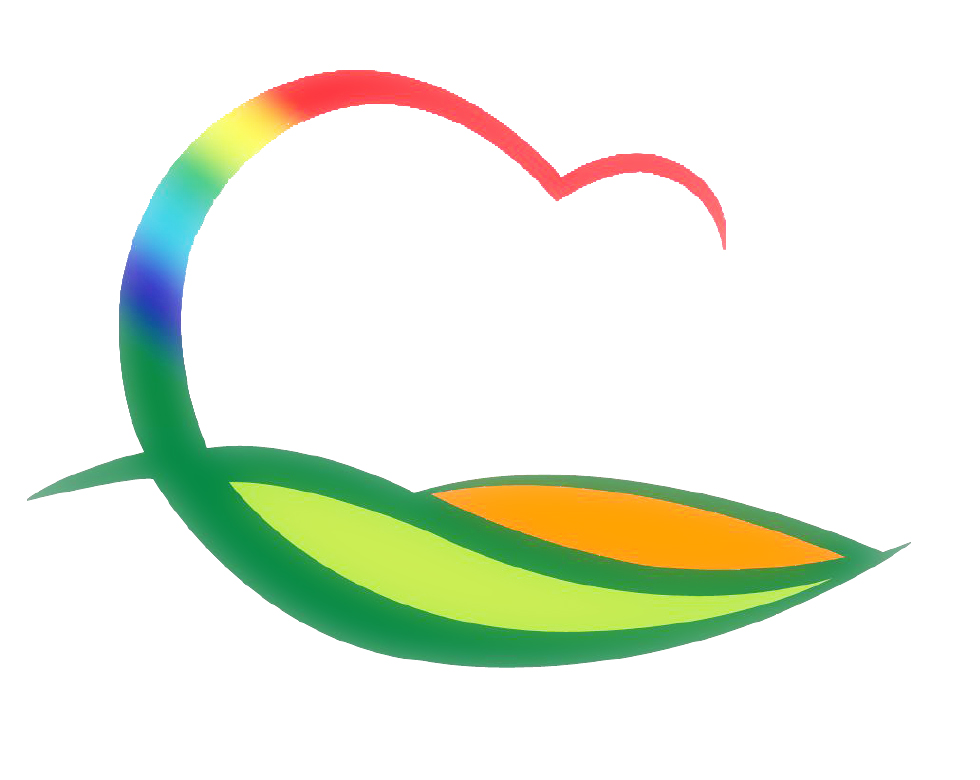 기획감사관
4-1. 공약사업 추진상황 보고회
2. 8.(월) 08:20 / 상황실 / 관·단·과·소장
추진실적 보고(2020년 4분기까지)
4-2. 코로나19 방역, 설 명절 등 취약시기 공직기강 점검
2. 8.(월) ~ 2. 19.(금) / 군 산하 전 부서 / 기획감사관 외 8명
코로나19 대응 등 방역수칙 준수여부, 근무기강 해이 등
  ※ 군 홈페이지 「공직비리 익명신고 」게시판 시범 운영
4-3. 공직자 설날 착한선물 나눔 캠페인
2. 8.(월) / 5급 이상 간부공무원 / 수혜대상자 178가구
취약계층에게 우리지역 농산물(곶감)을 구입하여 전달
4-4. 정기(2020.12.31.기준) 재산변동신고 안내
1. 1.(금) ~ 3. 2.(화) [법적기한] / 등록의무자 : 116명
등록의무자, 배우자, 직계 존·비속(고지거부자 제외)의 재산
  ※ 3주차 주간업무 시 - 정기재산변동신고 조기신고(2.19.) 현황 제출